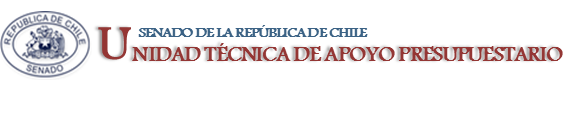 EJECUCIÓN ACUMULADA DE GASTOS PRESUPUESTARIOSAL MES DE SEPTIEMBRE DE 2018PARTIDA 03:PODER JUDICIAL
Valparaíso, noviembre 2018
EJECUCIÓN ACUMULADA DE GASTOS A SEPTIEMBRE DE 2018 PARTIDA 03 PODER JUDICIAL
Principales hallazgos
El gasto del Poder Judicial, acumulado al mes de septiembre de 2018, finalizó en $390.923 millones, equivalentes a un 68% de ejecución respecto al Presupuesto vigente.

En el Servicio de la Deuda se observó un aumento en la disponibilidad de recursos, que ascendió a $158 millones.

Respecto a las variaciones del presupuesto aprobado por el Congreso Nacional, se observa, entre otros,  que la Academia Judicial aumentó su disponibilidad en $137 millones, y que la Corporación Administrativa del Poder Judicial, dispuso de $122 millones menos.

En iniciativas de inversión, los desembolsos alcanzaron a $37.712 millones (43% de ejecución), que corresponden a compromisos de arrastre de iniciativas de inversión identificadas el año 2018.

En Becas de Postgrado, con $142 millones, que se destinan a financiar estudios para funcionarios con formación universitaria del Poder Judicial como de la Corporación Administrativa, a la fecha de este reporte, ejecutaron un 62% sus recursos.

En los programas de capacitación, que contemplan recursos para la formación y perfeccionamiento de los funcionarios del Poder Judicial, alcanzó la siguientes ejecuciones: Programa de Formación, 27%; Programa de Perfeccionamiento, 67%; Programa de Habilitación, 53%; y Programa de Perfeccionamiento Extraordinario, 67%.
2
COMPORTAMIENTO DE LA EJECUCIÓN ACUMULADA DE GASTOS A SEPTIEMBRE DE 2018 PARTIDA 03 PODER JUDICIAL
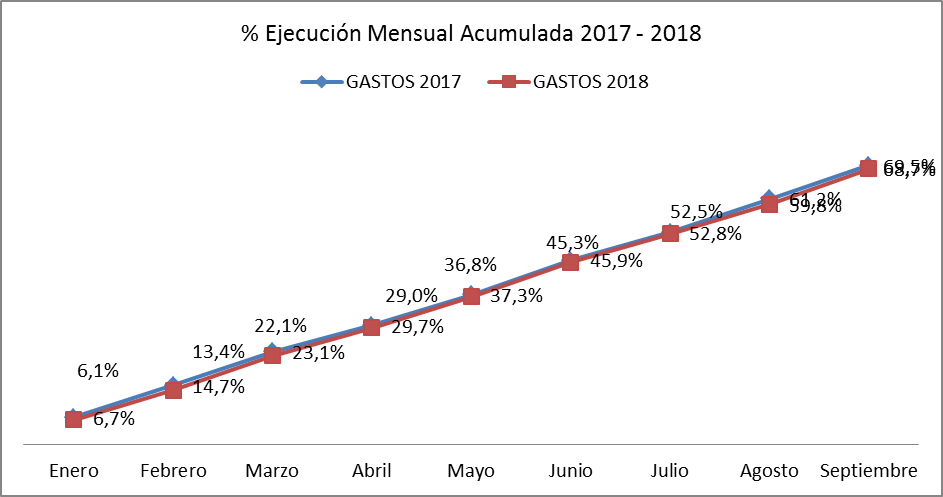 Fuente: Elaboración propia en base  a Informes de ejecución presupuestaria mensual de DIPRES
3
COMPORTAMIENTO DE LA EJECUCIÓN ACUMULADA DE GASTOS A SEPTIEMBRE DE 2018 PARTIDA 03 PODER JUDICIAL
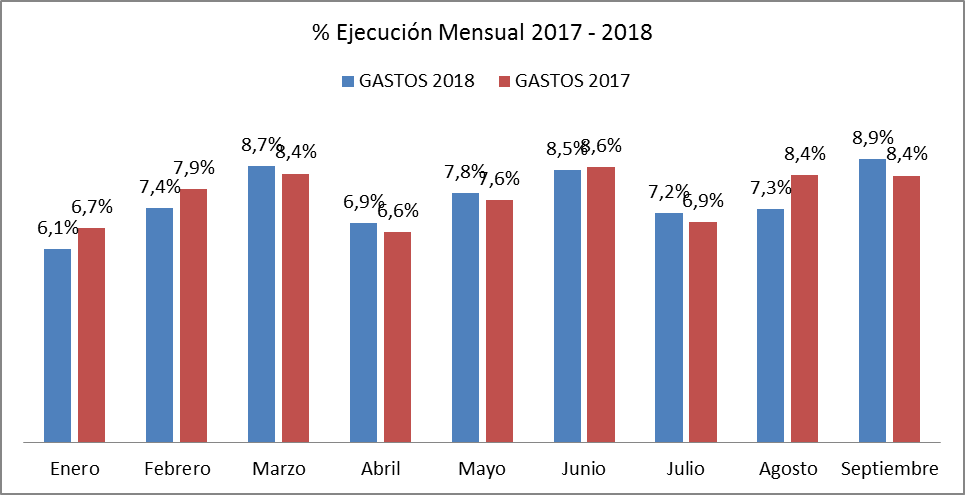 Fuente: Elaboración propia en base  a Informes de ejecución presupuestaria mensual de DIPRES
4
EJECUCIÓN ACUMULADA DE GASTOS A SEPTIEMBRE DE 2018 PARTIDA 03 PODER JUDICIAL
en miles de pesos de 2018
Fuente: Elaboración propia en base  a Informes de ejecución presupuestaria mensual de DIPRES
5
EJECUCIÓN ACUMULADA DE GASTOS A SEPTIEMBRE DE 2018 PARTIDA RESUMEN POR CAPÍTULOS
en miles de pesos de 2018
Fuente: Elaboración propia en base  a informes de ejecución presupuestaria mensual de DIPRES
6
EJECUCIÓN ACUMULADA DE GASTOS A SEPTIEMBRE DE 2018 PARTIDA 03. CAPÍTULO 01. PROGRAMA 01: PODER JUDICIAL
en miles de pesos de 2018
Fuente: Elaboración propia en base  a Informes de ejecución presupuestaria mensual de DIPRES
7
EJECUCIÓN ACUMULADA DE GASTOS A SEPTIEMBRE DE 2018 PARTIDA 03. CAPÍTULO 01. PROGRAMA 02: UNIDAD DE APOYO A TRIBUNALES
en miles de pesos de 2018
Fuente: Elaboración propia en base  a Informes de ejecución presupuestaria mensual de DIPRES
8
EJECUCIÓN ACUMULADA DE GASTOS A SEPTIEMBRE DE 2018 PARTIDA 03. CAPÍTULO 03. PROGRAMA 01: CORPORACIÓN ADMINISTRATIVA DEL PODER JUDICIAL
en miles de pesos de 2018
Fuente: Elaboración propia en base  a Informes de ejecución presupuestaria mensual de DIPRES
9
EJECUCIÓN ACUMULADA DE GASTOS A SEPTIEMBRE DE 2018 PARTIDA 03. CAPÍTULO 04. PROGRAMA 01: ACADEMIA JUDICIAL
en miles de pesos de 2018
Fuente: Elaboración propia en base  a Informes de ejecución presupuestaria mensual de DIPRES
10